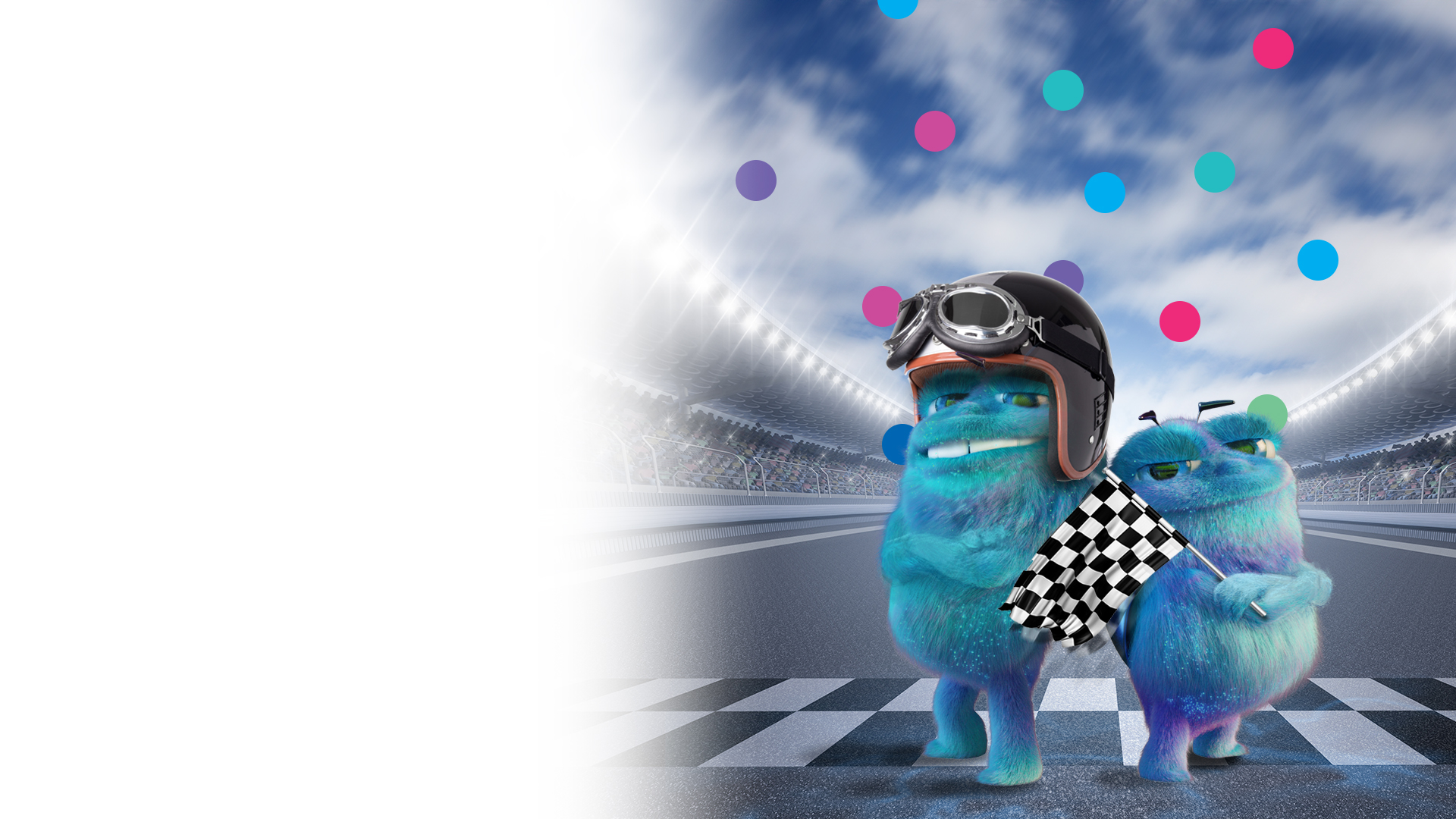 GigaPromocja
dla Przyjaciół Netii
Maj 2019
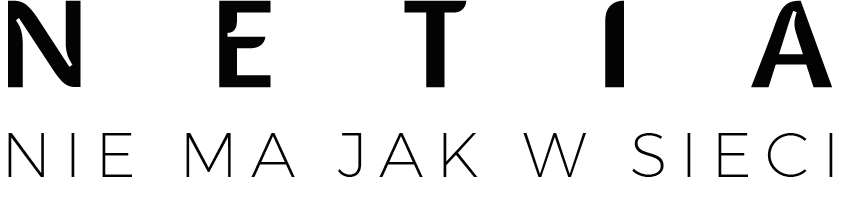 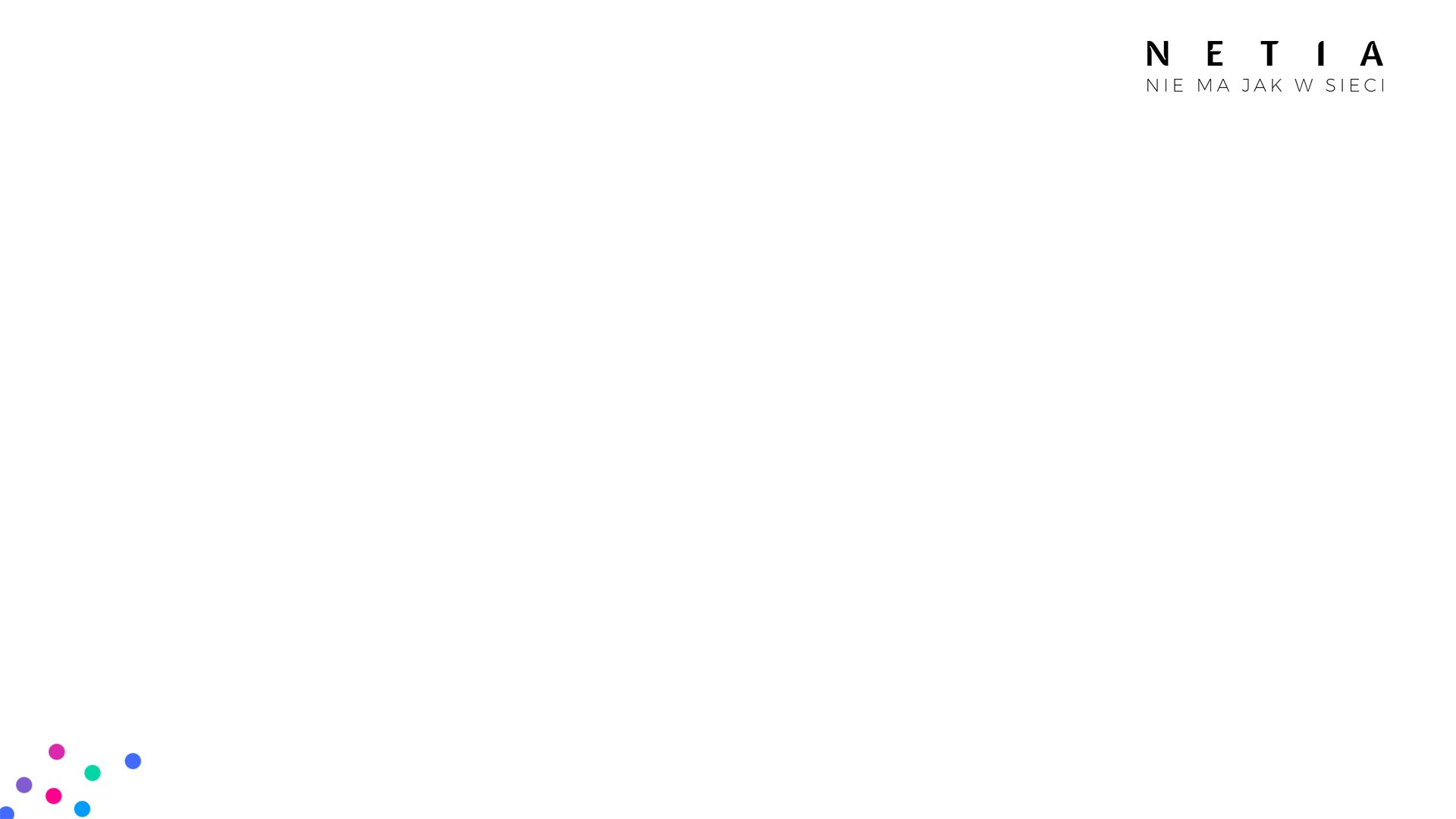 Co nowego?
Nowe prędkości bez zmiany ceny
300 Mb/s    500 Mb/s
900 Mb/s  1000 Mb/s
Spójna oferta na PON / ETTH / HFC – Max 150 / Max 500 / Max 1000
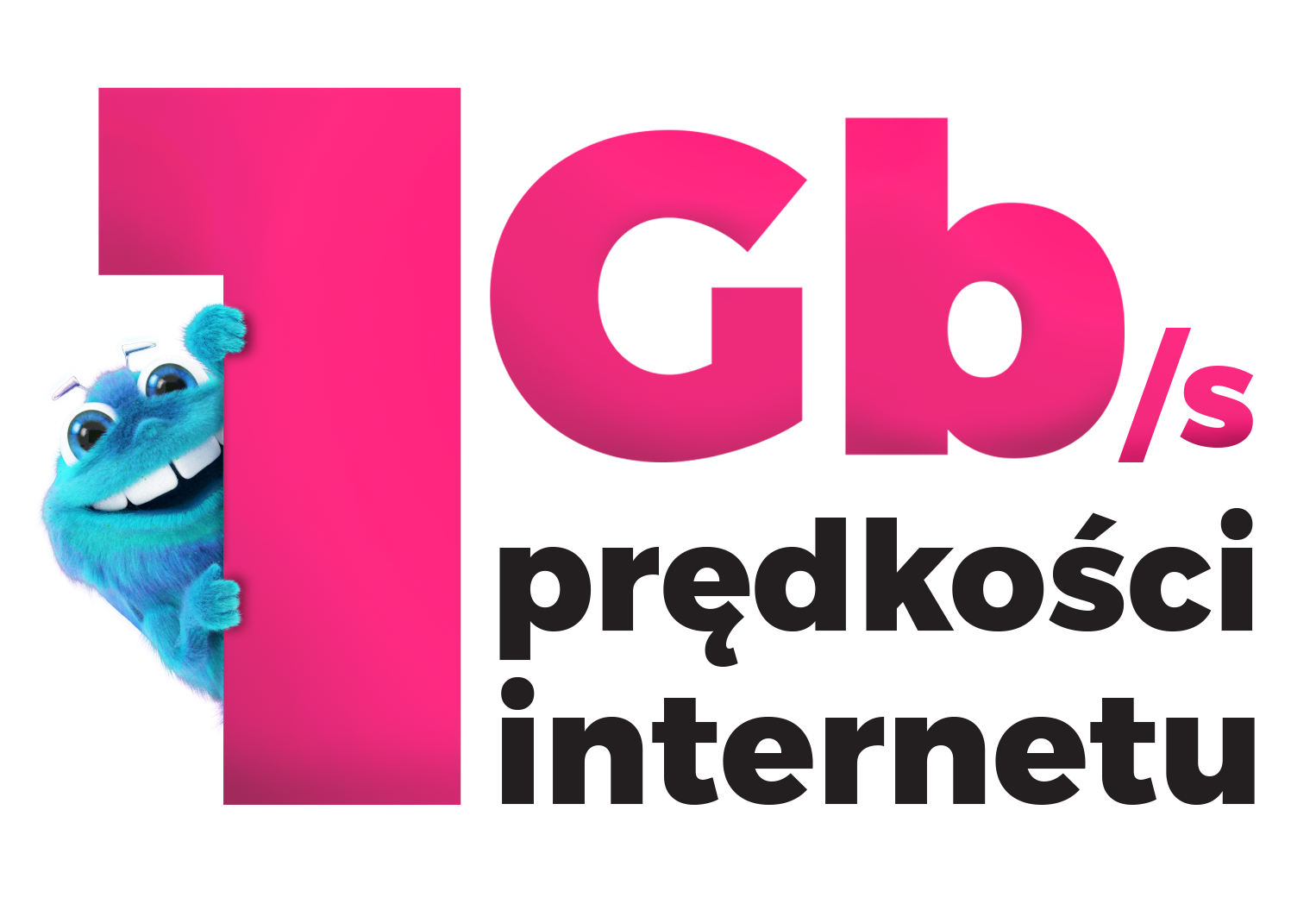 Telefon stacjonarny w pakiecie taniej
HBO GO już za 19,90 zł bez lojalki
Światłowód od Netii
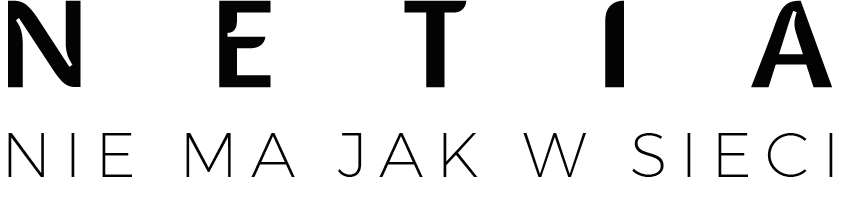 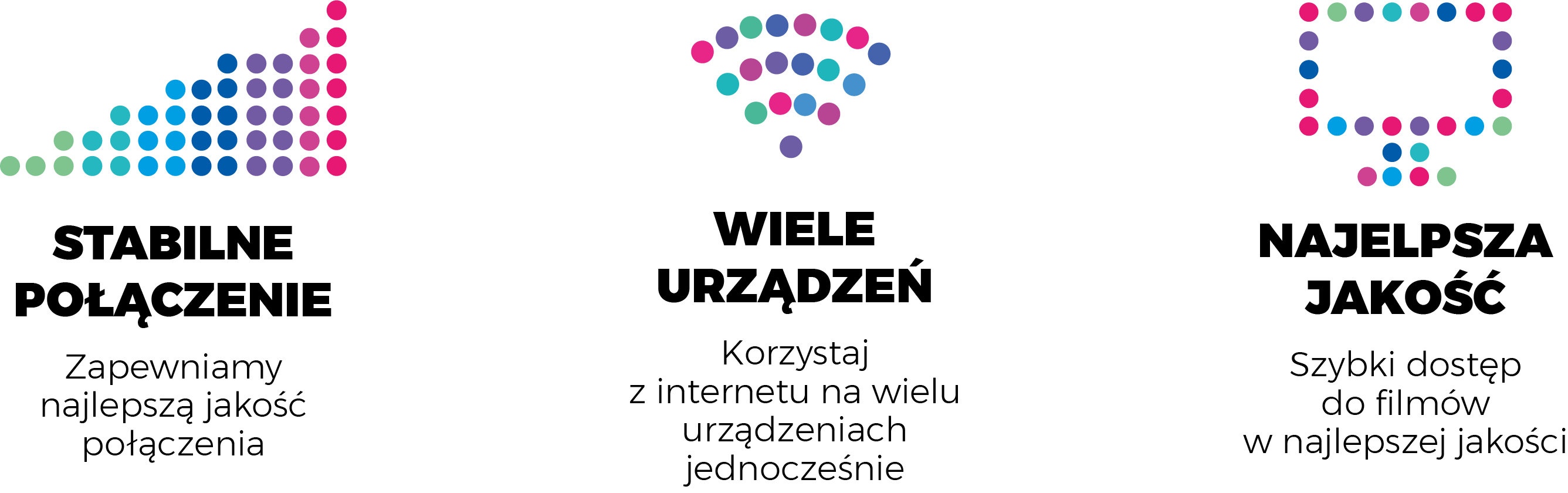 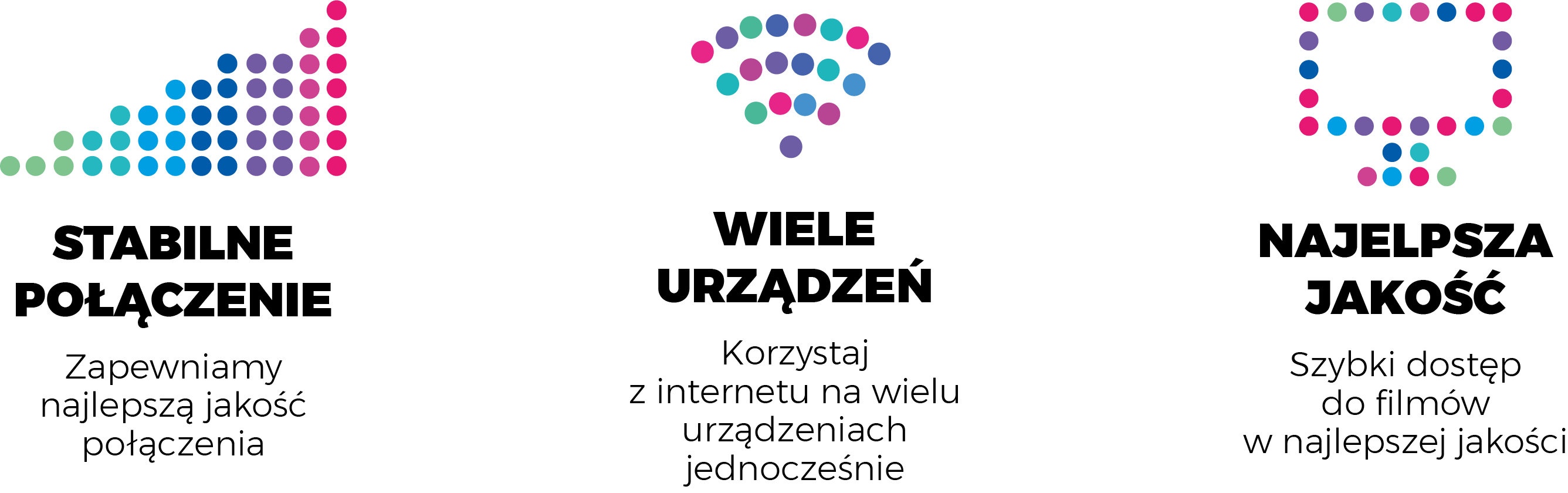 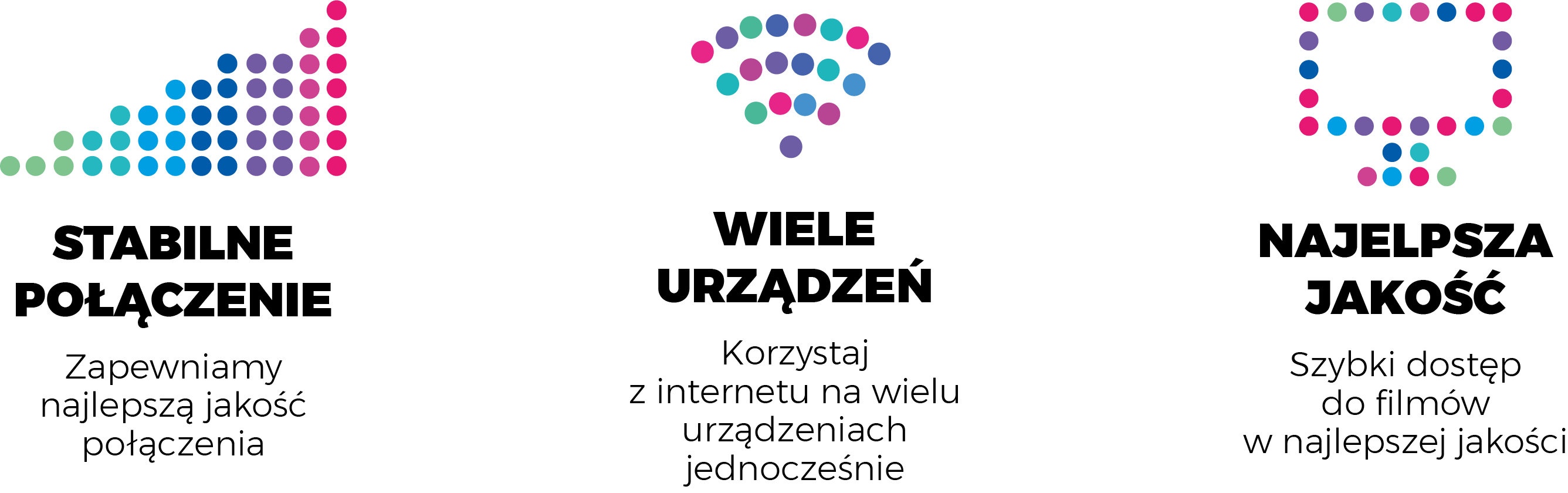 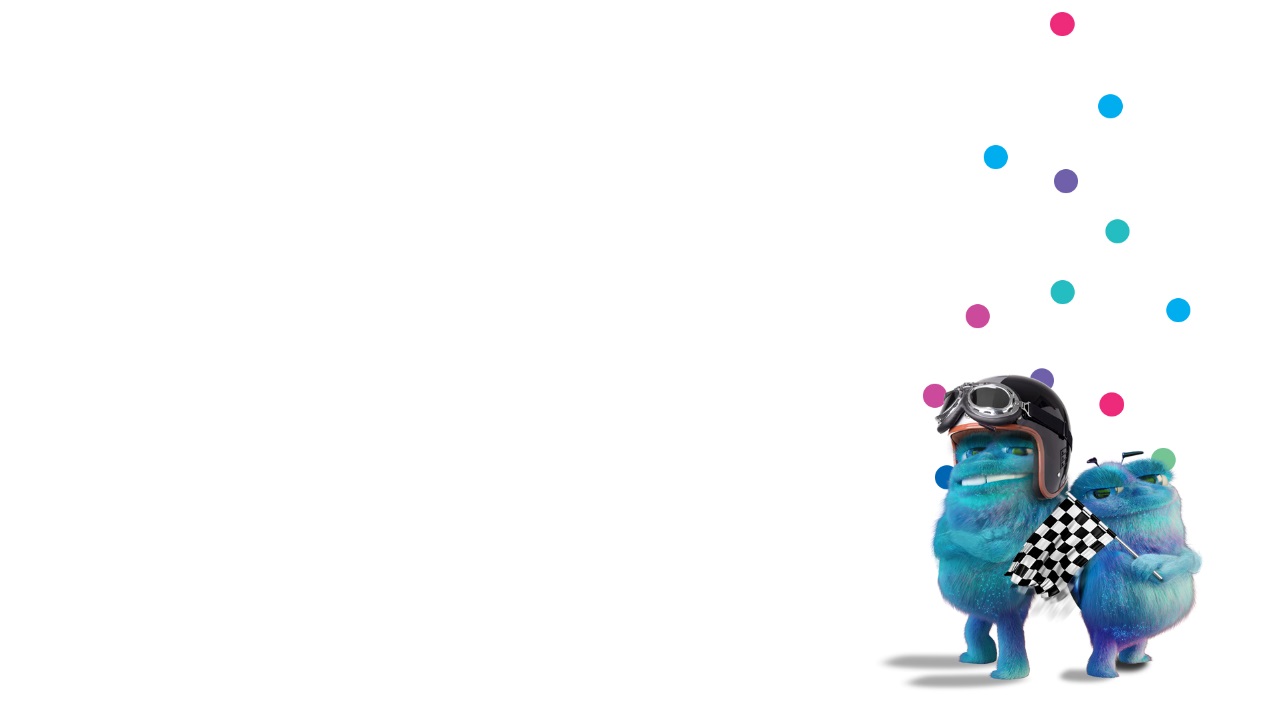 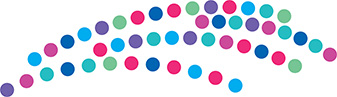 Urządzenia
Nowoczesny router w cenie abonamentu
Nowość
HFC
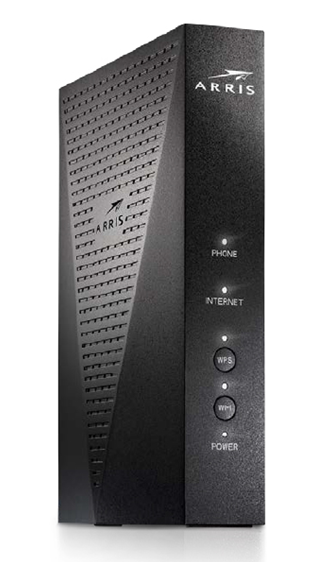 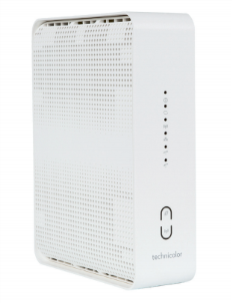 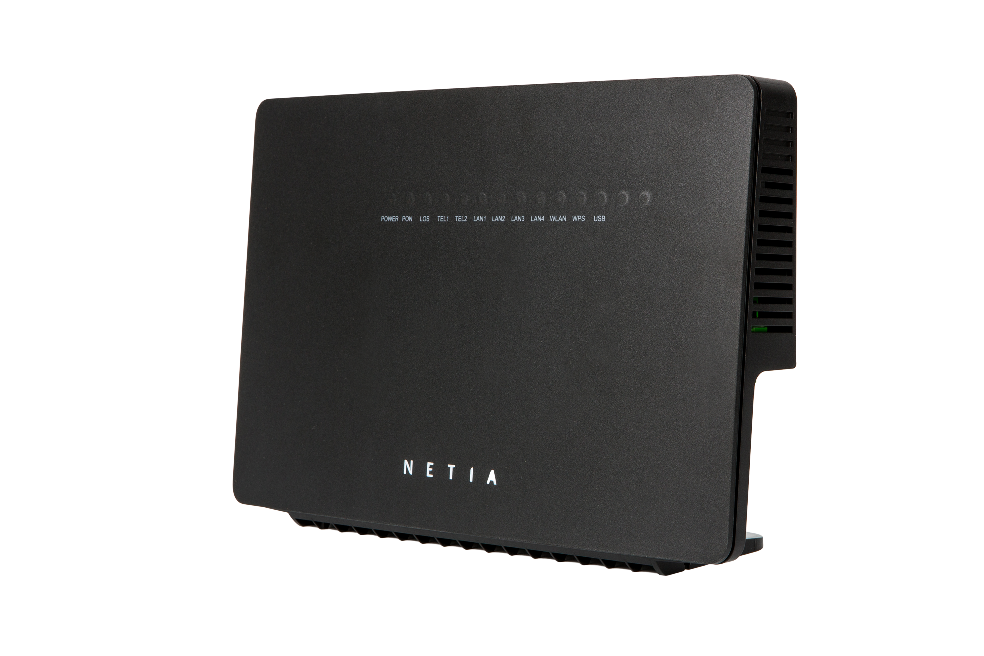 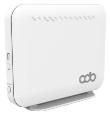 ARRIS TG 3442
HFC 1Gb/s
Technicolor
HFC 150 / 500 Mb/s
ONT Combo
PON 1Gb/s
ADB
PON Alcatel / ETTH 1Gb/s
Dostępne dwa standardy Wi-Fi:
   5 GHz 3x3 ac – wyższa prędkość nawet do 600 Mb/s, mniejszy zasięg
2,4 GHz 3x3 n   – niższa prędkość ok 100 Mb/s, większy zasięg
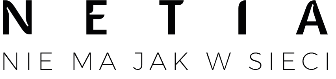 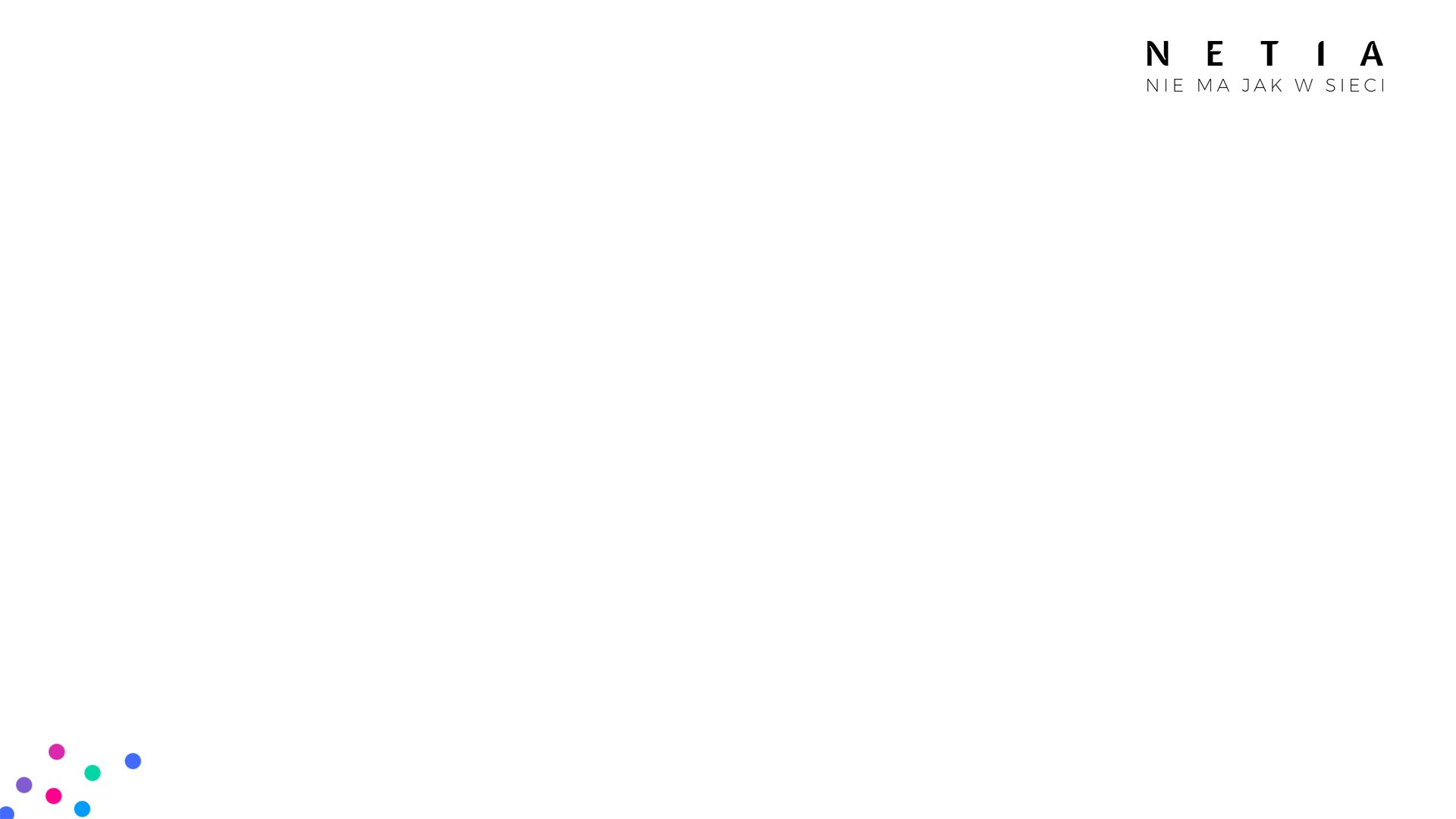 Pakiety tematyczne
Wchodzące w skład Pakietu Standard
Pakiet Standard
TVN
Na Start
Rozrywka
Muzyka
Styl życia
Natura
Wiedza i odkrycia
Młodsze dzieci
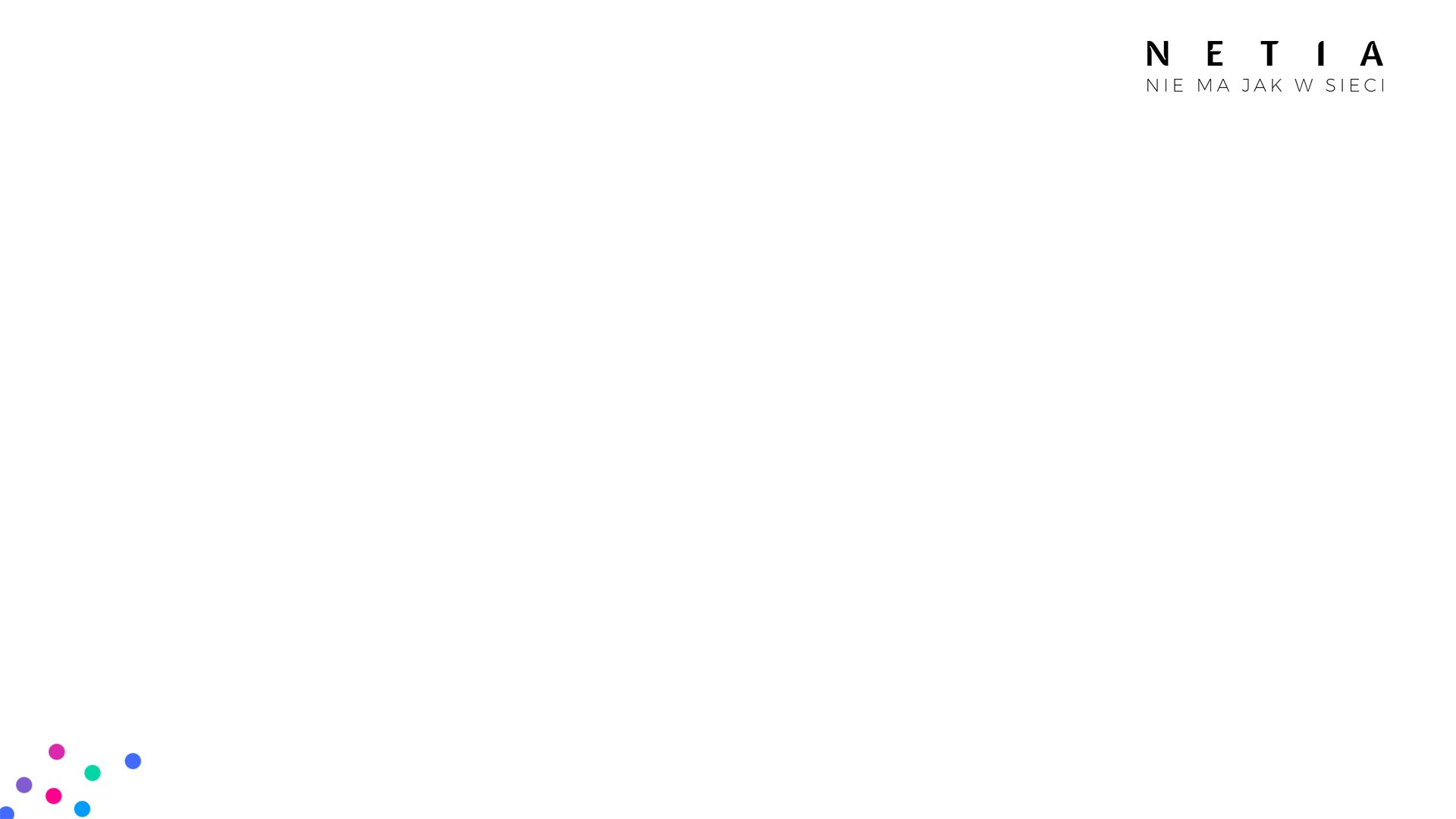 Usługi dodatkowe
+ Antywirus
+ Multiroom
Bezpieczny Internet za 0 zł przez 2 miesiącepóźniej 9,90 zł/mies. za 2 licencje.
15 zł płatne od pierwszego miesiąca
+ GigaNagrywarka Standard
+ Stały adres IP
10 zł miesięcznie
1 zł płatne od drugiego miesiąca
+ HBO GO
+ Pakiet HBO HD
19,90 zł/mies. Płatne od 2 okresu promocyjnego. Usługa przypisywana jest do zakupu Internetu. 
Możliwość rezygnacji z usługi w dowolnym momencie
 bez dodatkowych opłat
25 zł/mies. płatne od 4 okresu rozliczeniowego
Możliwość rezygnacji w dowolnym momencie
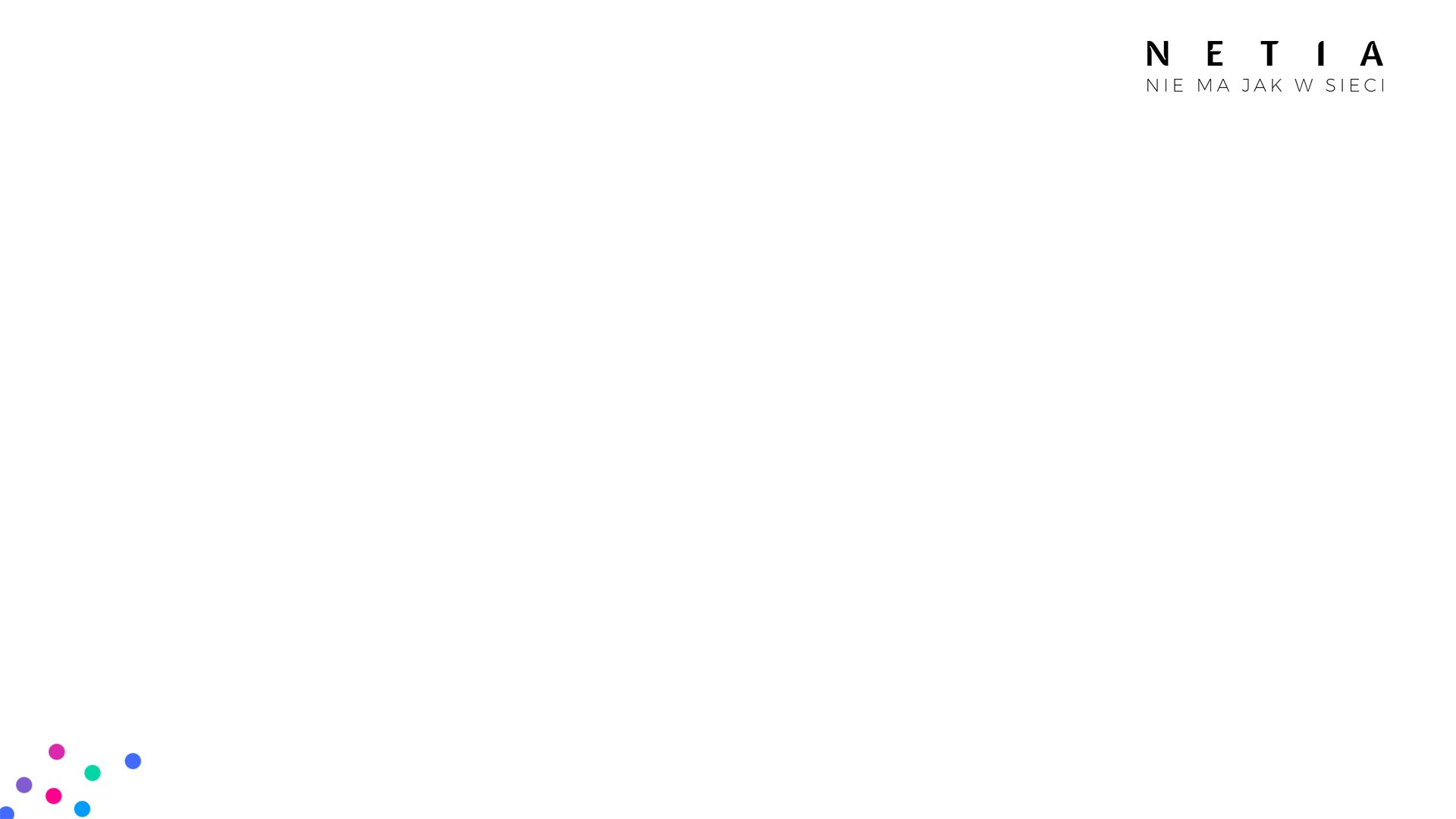 Opłaty aktywacyjne
Usługi
stacjonarne
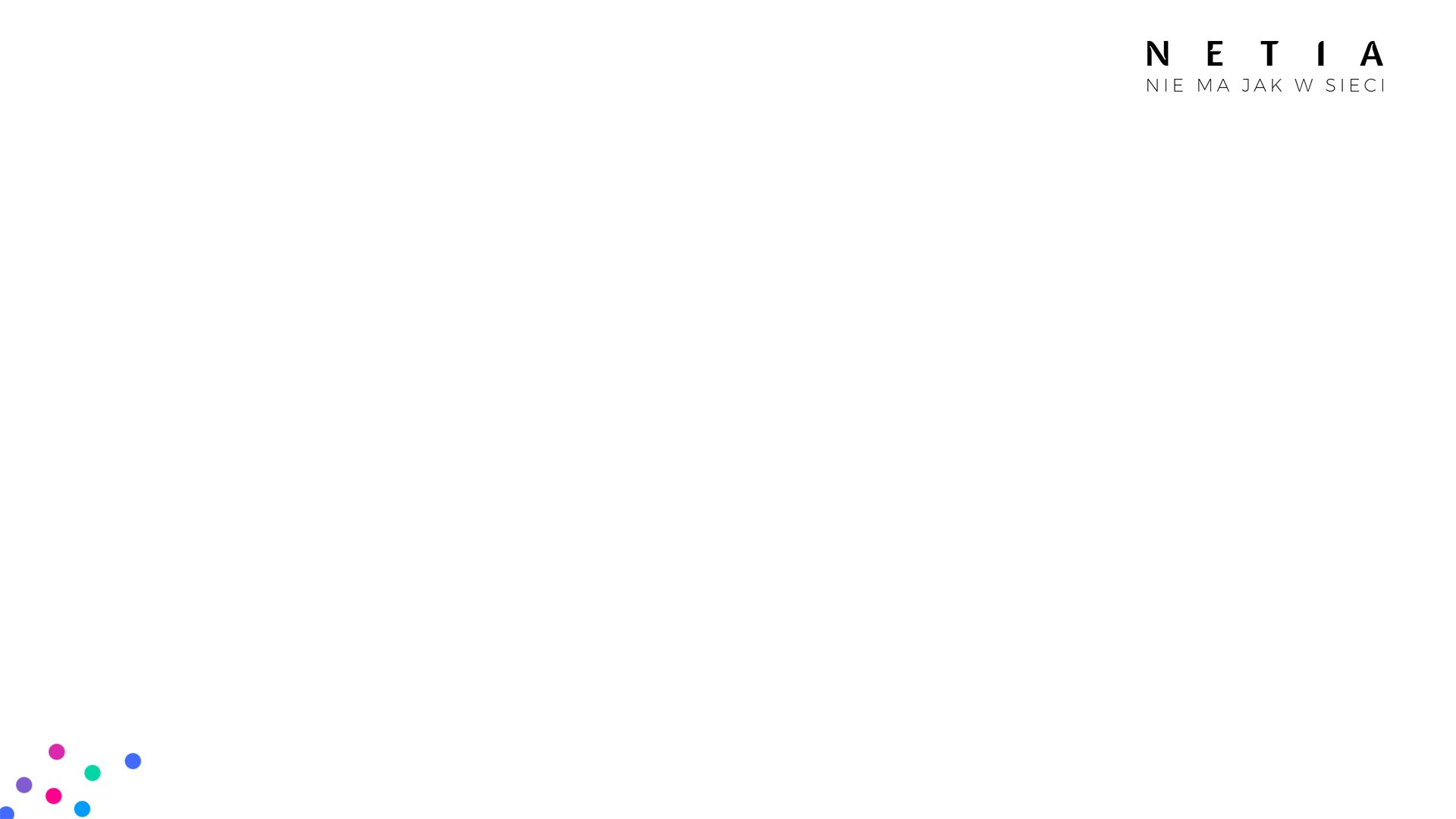 GigaPromocja – Oferta dla Przyjaciół Netii
Usługa internetu stacjonarnego
Telefon Stacjonarny świadczony łącznie z usługą internetową
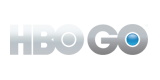 + Identyfikacja numeruPierwszy miesiąc za symboliczne 0,01 złpóźniej 3,69 zł od drugiego miesiąca.
Pakiet HBO GO 1 miesiące za 1 zł!
Od 2 miesiąca 19,90 zł. Klient ma możliwośćrezygnacji z pakietu w dowolnym momencie.
Telewizja „Standard” z internetem
GigaNagrywarka
Multiroom
Opłaty aktywacyjne
Bezpieczny Internet